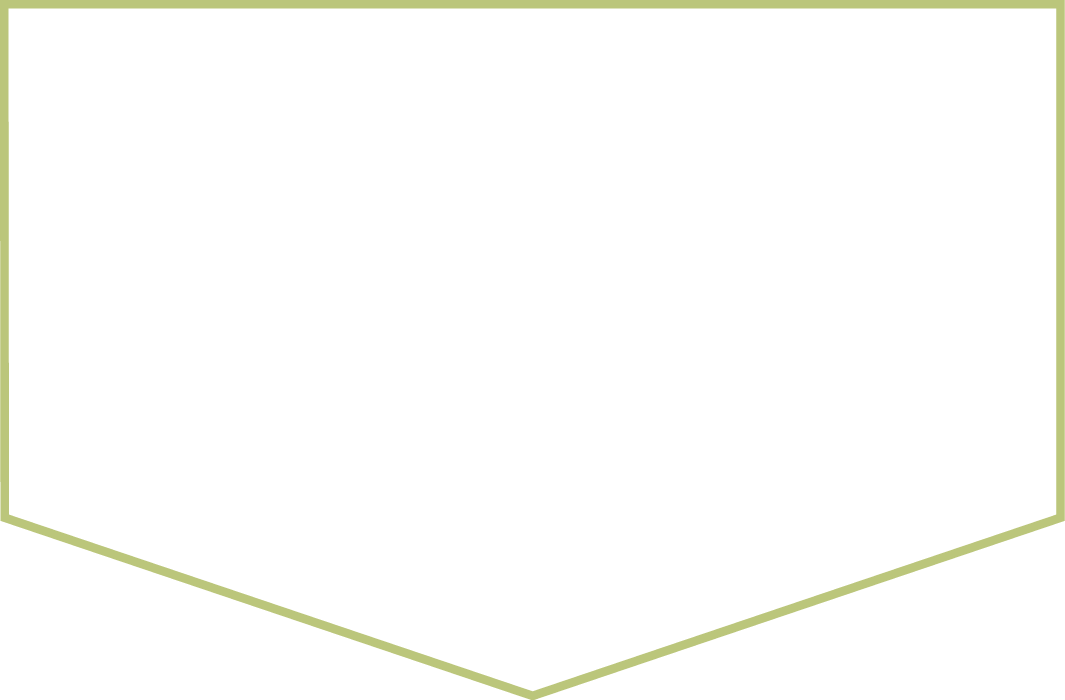 The impact of innovation on processing receivables
June 2020
U.S. Bank Global Treasury Management
Today’s presenters
Mike Hunter
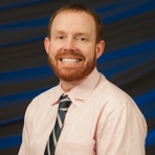 Receivables Group Product Manager
U.S. Bank
Bryan Schneider
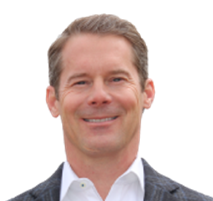 Working Capital Consultant
U.S. Bank
Catalysts of change: past, present and future
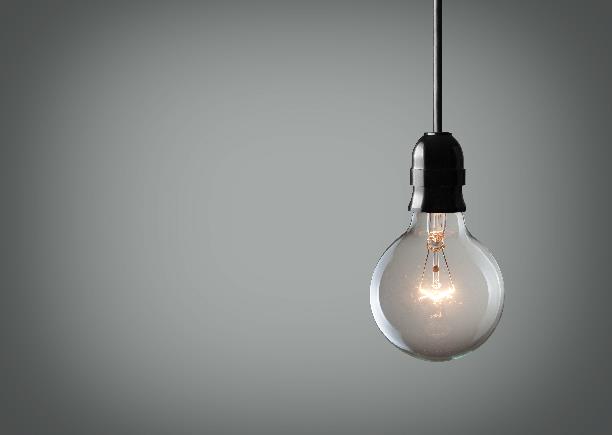 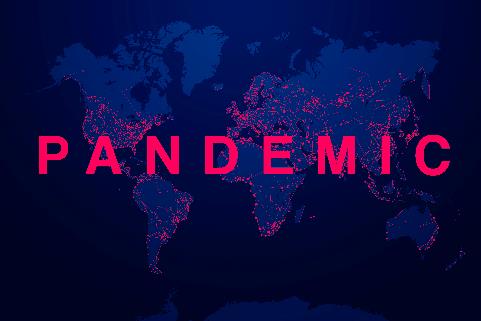 The pace of change in the last three years has been faster than ever
Legacy payment rails
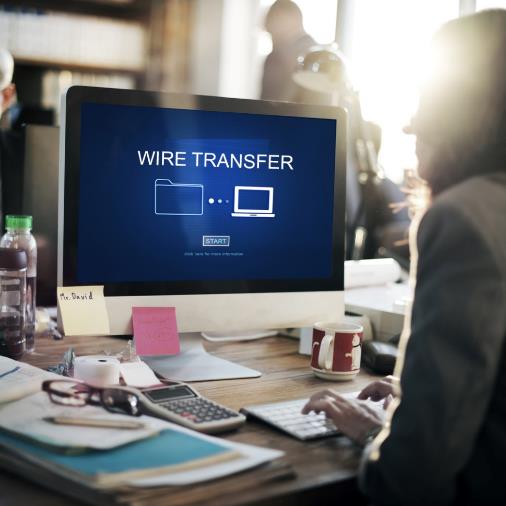 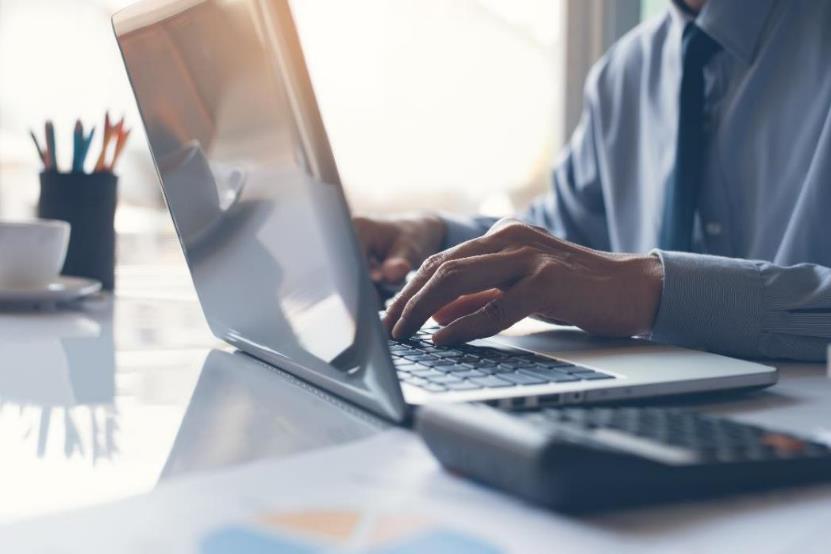 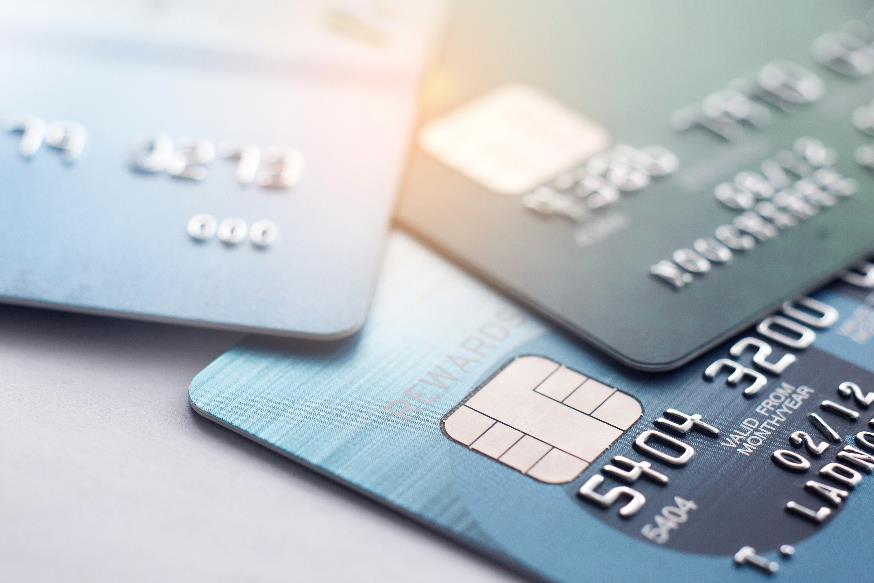 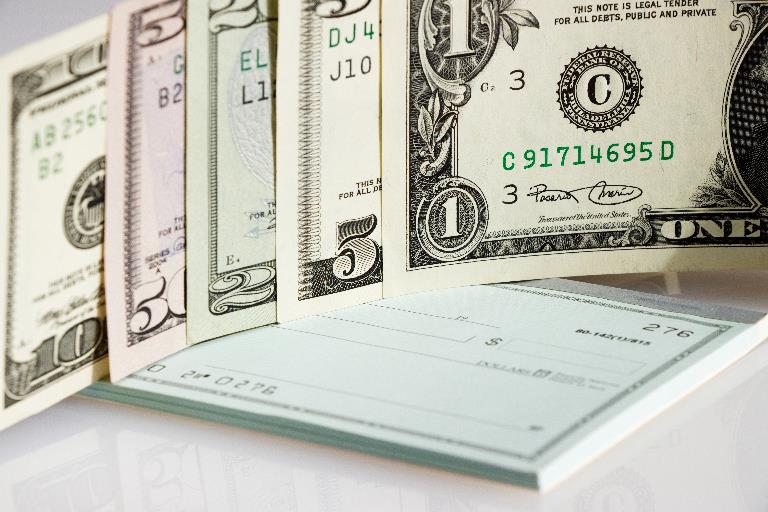 Technological advancements in payments
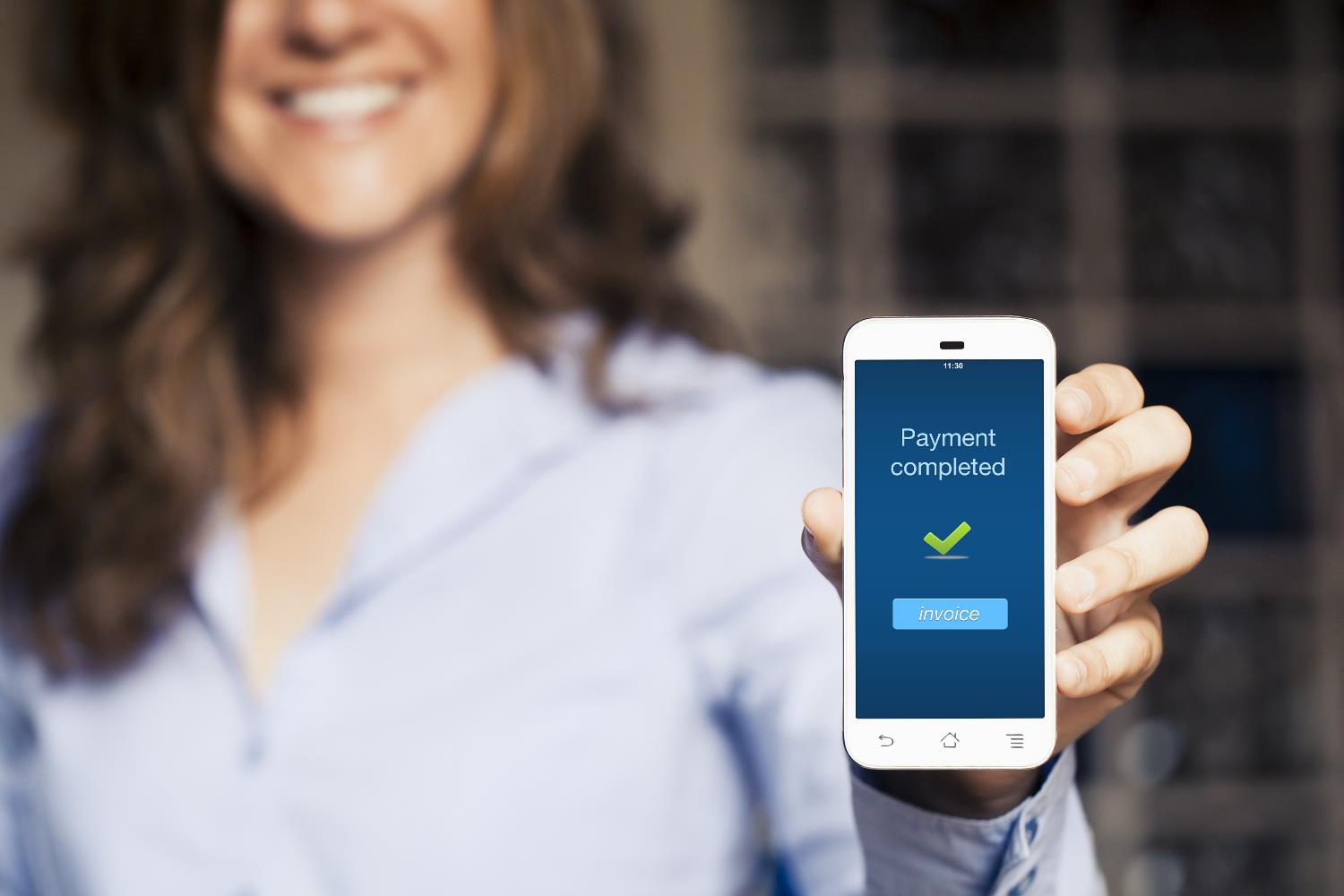 What’s the impact on receivables processing?
Close the circle between payments and reconciliation
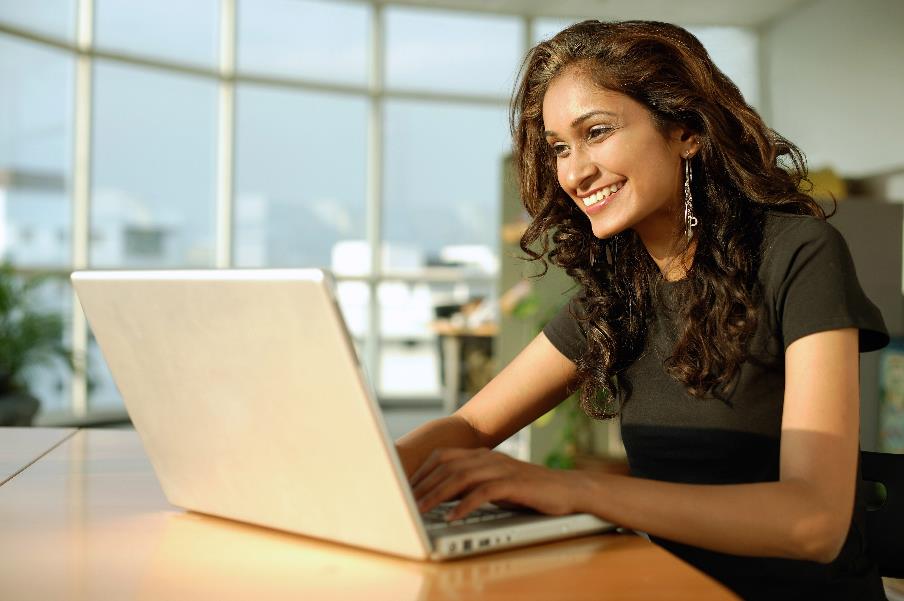 Decreasing paper
Increasing exceptions
Relationship to payer data
Invoice to pay automation
Real-time posting
The relationship between payee and payer drives speed of payment to posting
The age of user experience driven innovation
Focus on both ends of payment journey: payee and payer
Meet users where they are
Streamline posting
Billers offering positive payment experiences build loyalty
Consumers
Trading partners
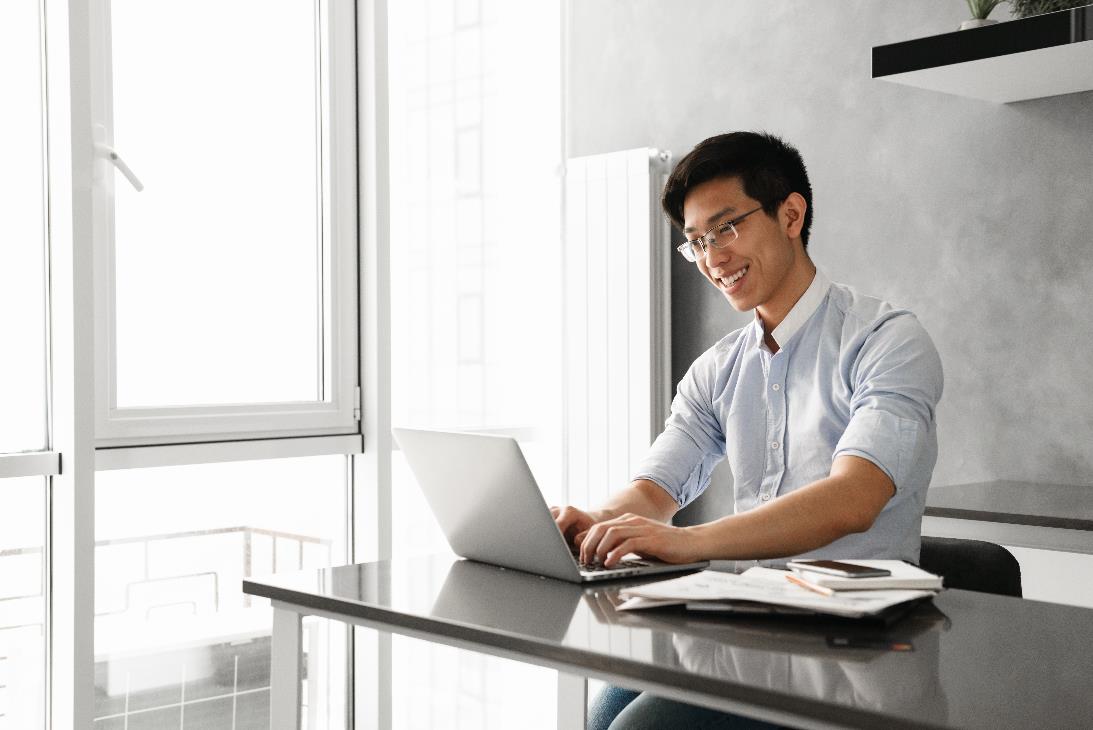 Collaboration as the cornerstone
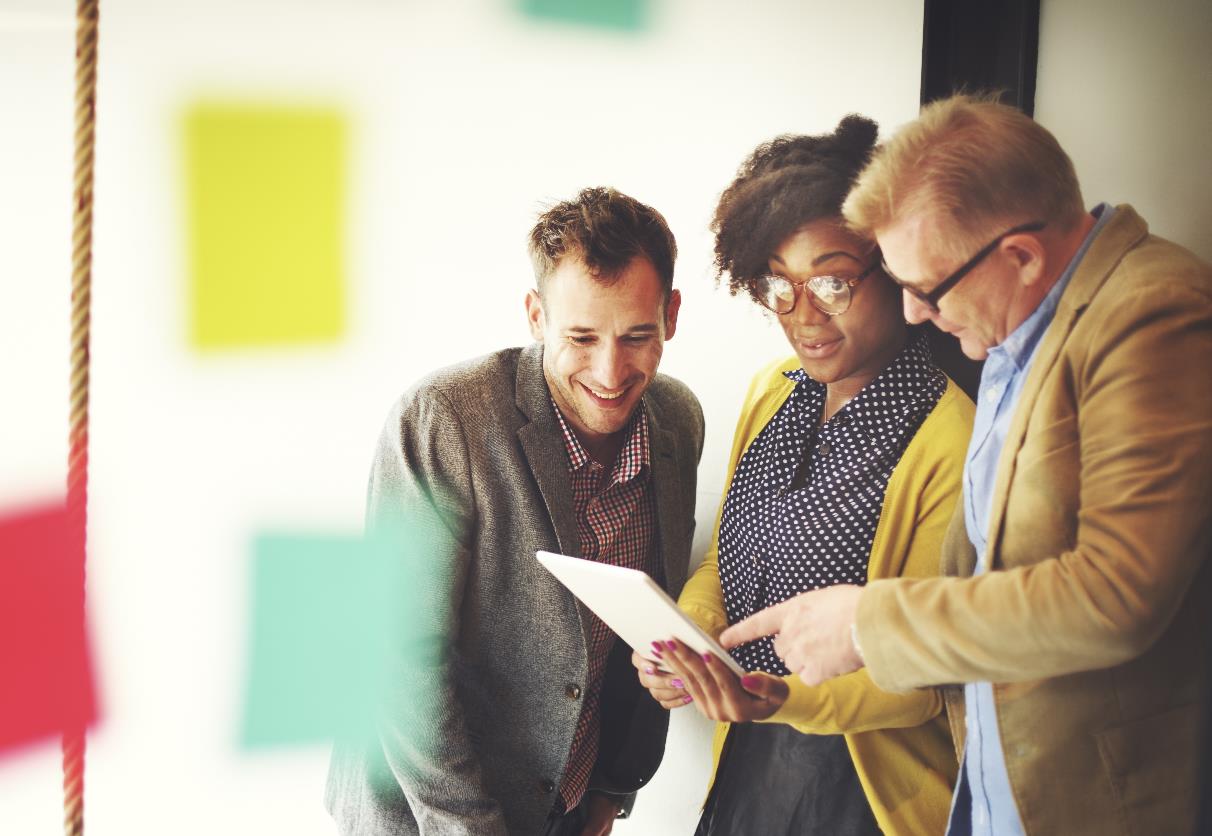 Things to consider about receivables processing
See end disclosures.
Join us for next month’s webinar
International payments: Trends and solutions for today’s global market

Thursday, July 16, 2020
11 a.m. PT, noon MT
1 p.m. CT, 2 p.m. ET
Learn more at Financial IQ: 
https://financialiq.usbank.com/index.html
IQ
Follow us on LinkedIn: 
https://www.linkedin.com/showcase/corporate-and-commercial-banking/about/
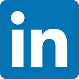 See end disclosures.
Disclosures
Deposit products offered by U.S. Bank National Association. Products and services may be subject to credit approval. Eligibility requirements, restrictions and fees may apply. You will need Internet access on your mobile device and may be charged access fees by your carrier, dependent upon your mobile plan. Check with your carrier for details on specific fees and charges. Member FDIC. ©2020 U.S. Bank
RTP® is a registered service mark of The Clearing House Payments Company L.L.C.